Sarasota Gulf Coast Chapter of  the American Sewing Guild
Pins and Needles Neighborhood Group
Packing Cubes
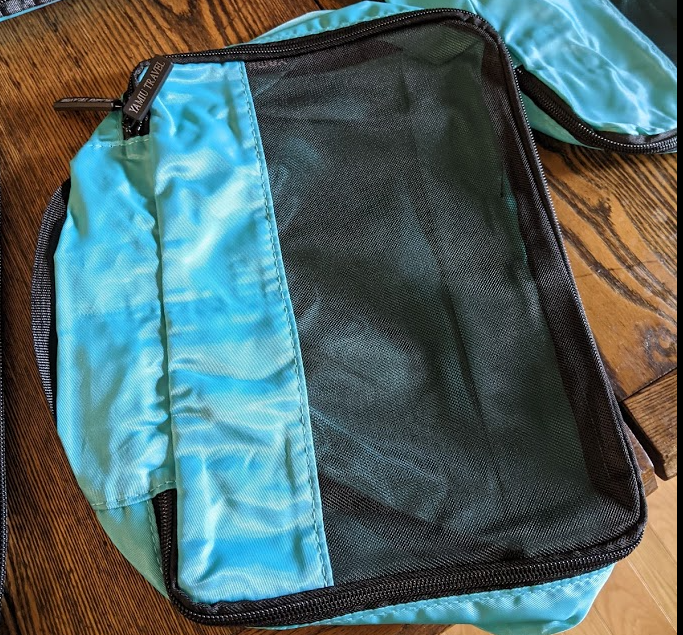 Why Packing Cubes?
Lightweight
Easy to organize your clothing in your suitcase
Put your underwear in one– no more searching around
Pack outfits together
Compress clothing so more fits in the suitcase
Make sure you check the weight of the suitcase to make sure it is within the limit 
Less luggage to carry around
Separates clothing when more than one person shares the suitcase
Adds privacy 
May be used for organization at home, in your drawers or closet
Packing Cubes: List of Requirements
½ Yard of Ripstop Nylon
1/3 Yard of Mesh
Iron on Vinyl 
36” Zipper
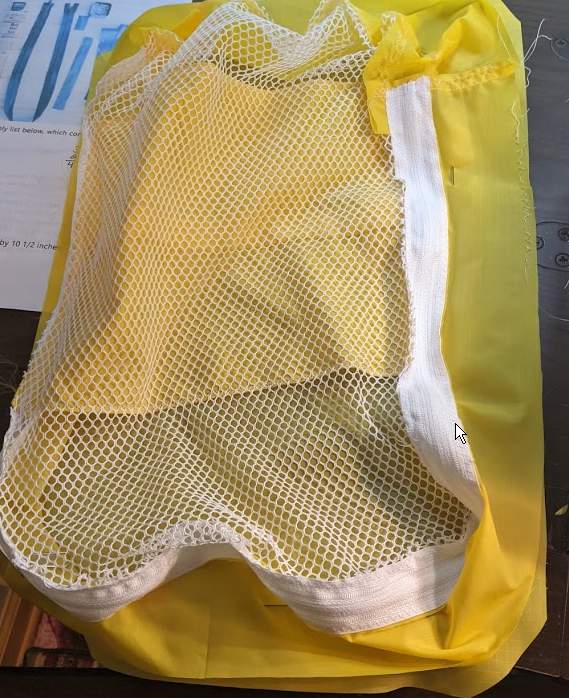 Ripstop Fabric Properties
There two main types of ripstop: polyester and nylon. Both are used in clothing industry but there are few important differences that you should keep in you mind when choosing the right one for you project
Ripstop Polyester has higher water resistance than nylon
Ripstop Nylon is breathable, polyester is not
Ripstop Nylon is more durable, softer in touch and more stretchy – from our experience Ripstop nylon 70D is as durable as 140D polyester
Polyester is UV resistant and it is takes much longer for it to lose a color than nylon
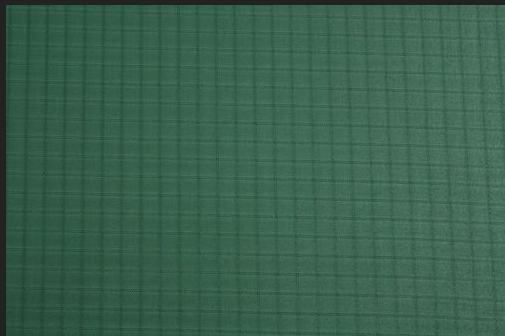 Mesh Fabric
Zipper types/ You add Pull, Pull on, by Size
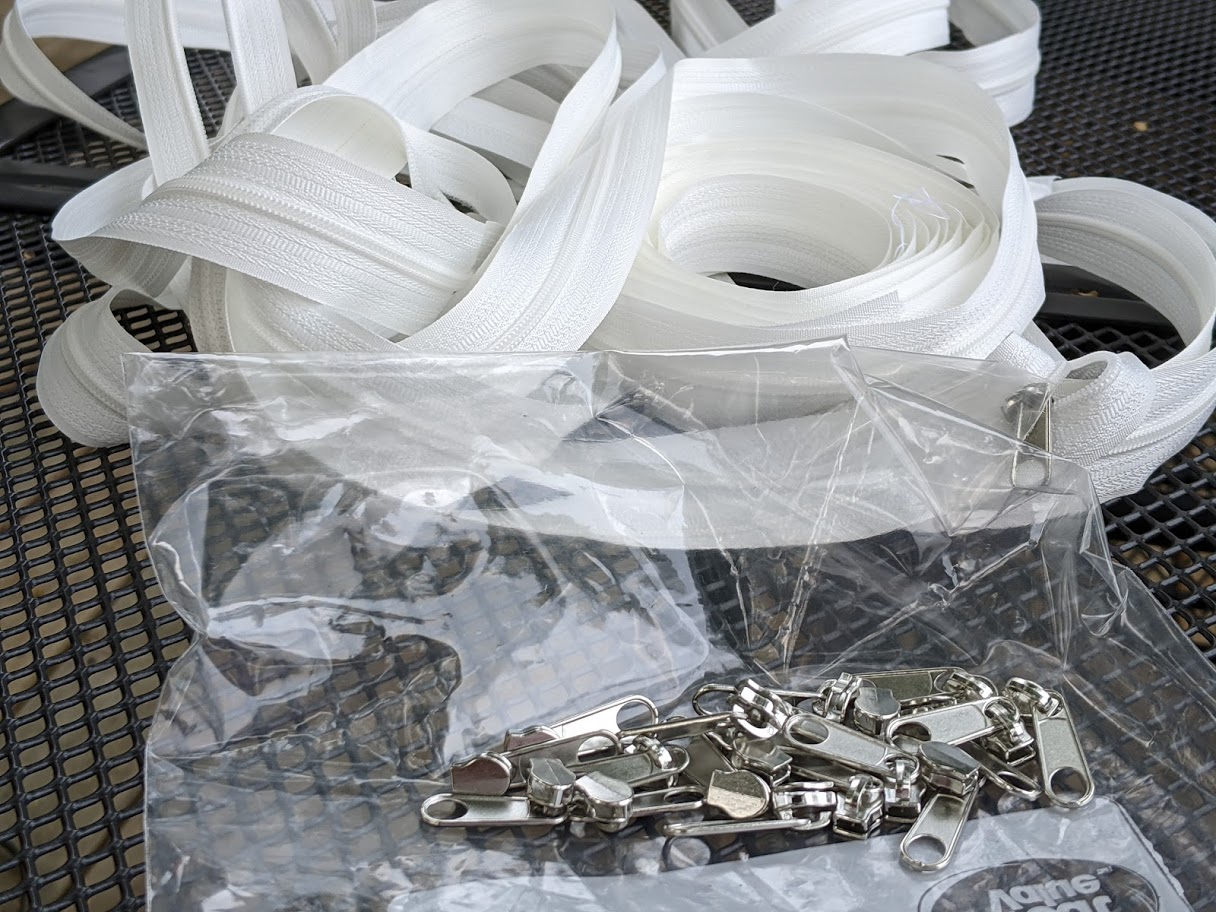 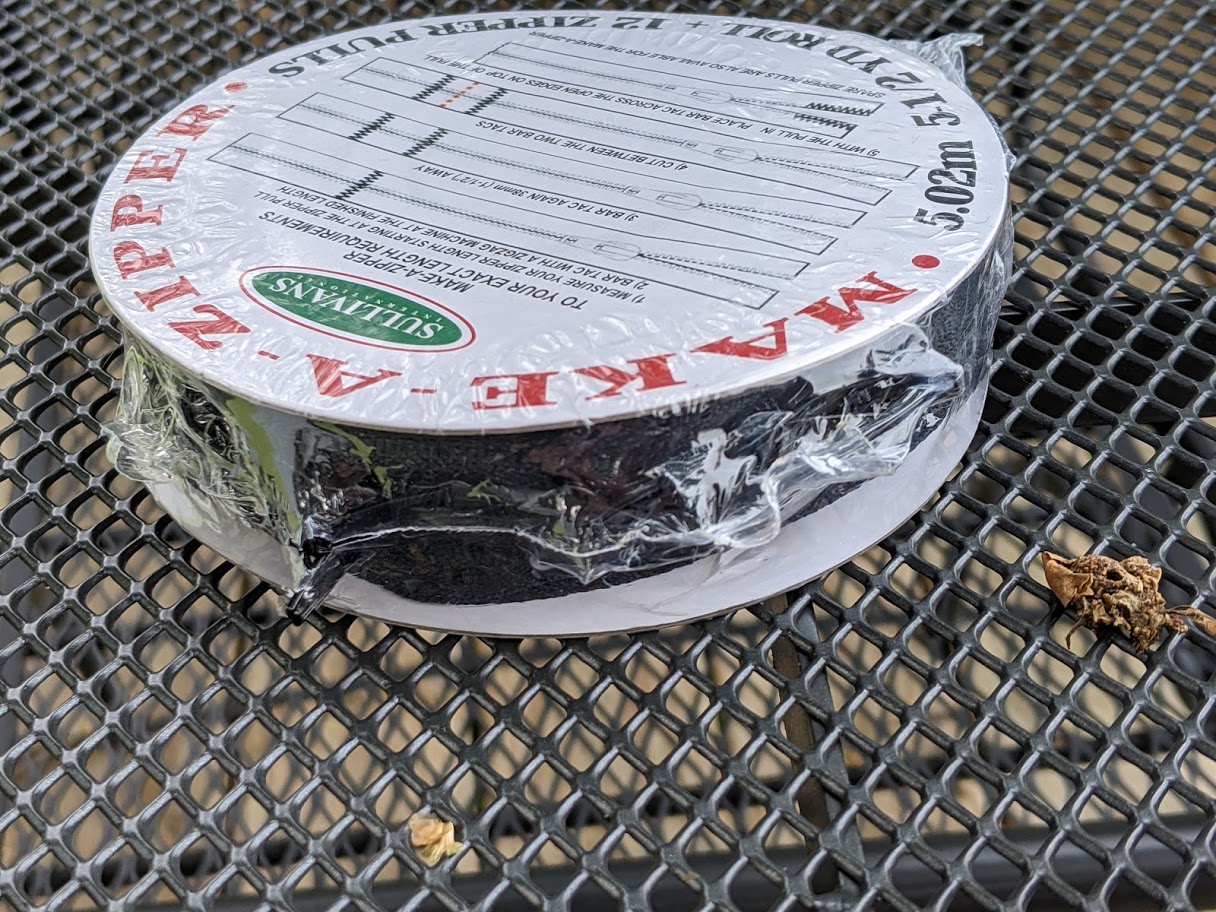 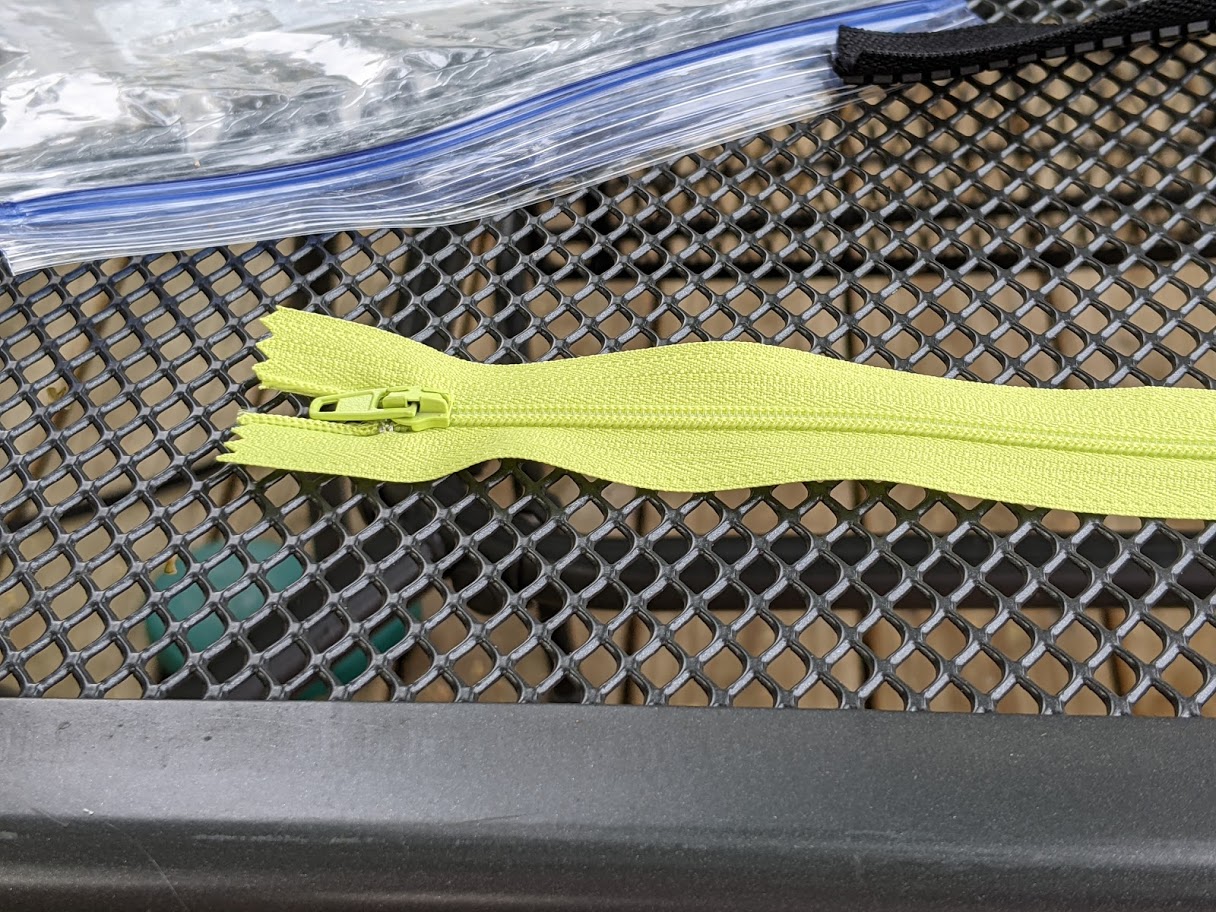 By the Yard   You add the pull
By the yard  Pull is already added for you
By size
Fix broken zipper with fork ! - Bing video
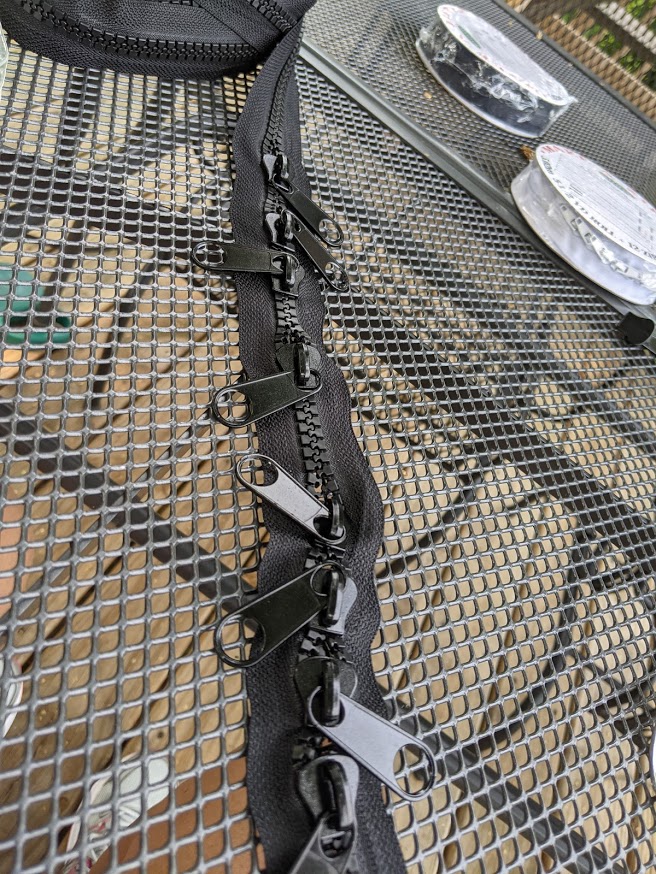 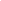 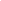 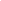 Iron on Vinyl
Pellon® 100 Vinyl Fuse™ is an easy to use product that adds a clear protective gloss finish to fabrics. It features a removable paper-backing for easy measuring and a pressure sensitive side for easy application. Great for projects such as cosmetic bags, mats, bibs, and more!
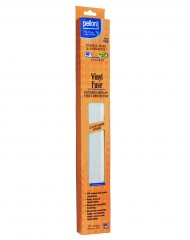 Pre heat dry iron, lay down silicone to protect your ironing board
Peel Vinyl Fused Matte from release paper and place sticky side down, smooth
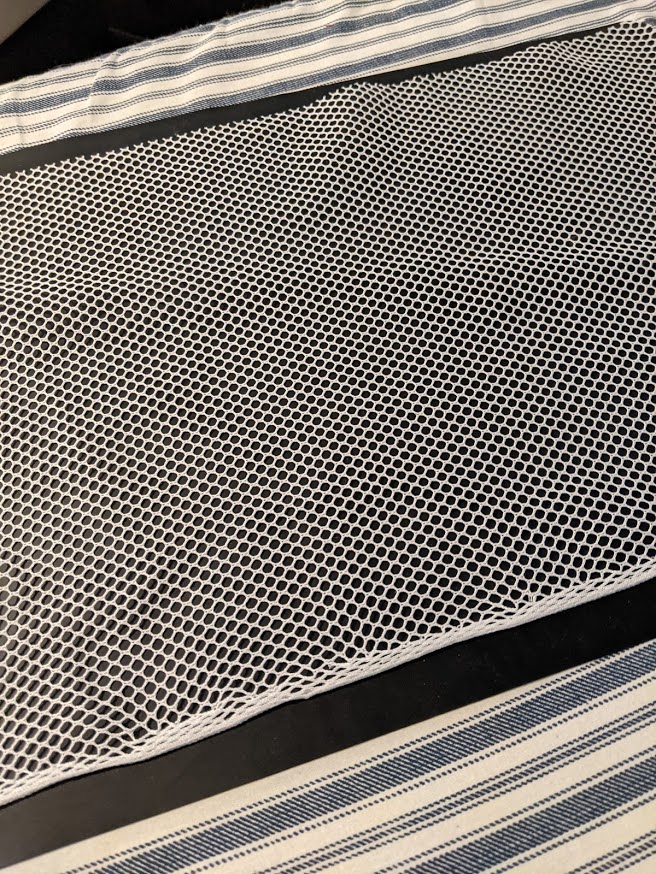 Place shiny side of release paper on top and press for 8 seconds DO NOT PRESS WITHOUT RELEASE PAPER
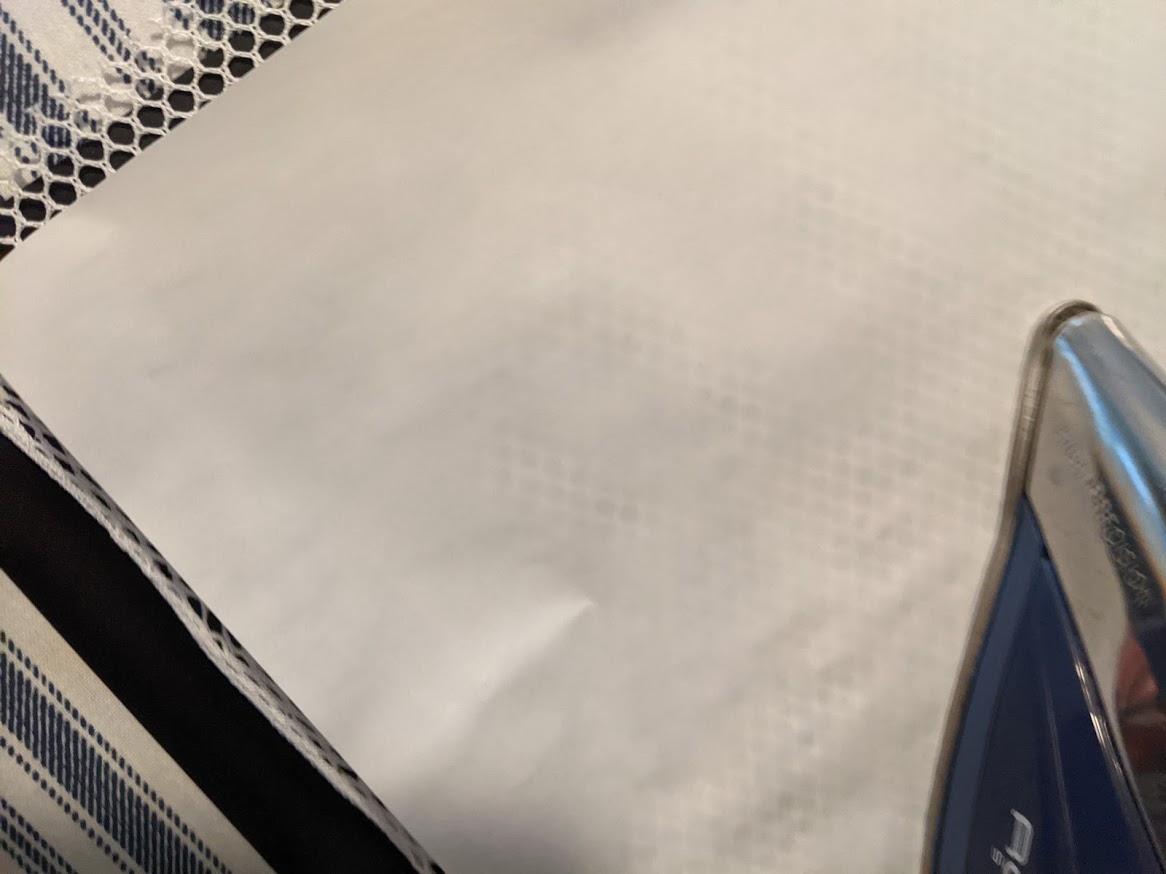 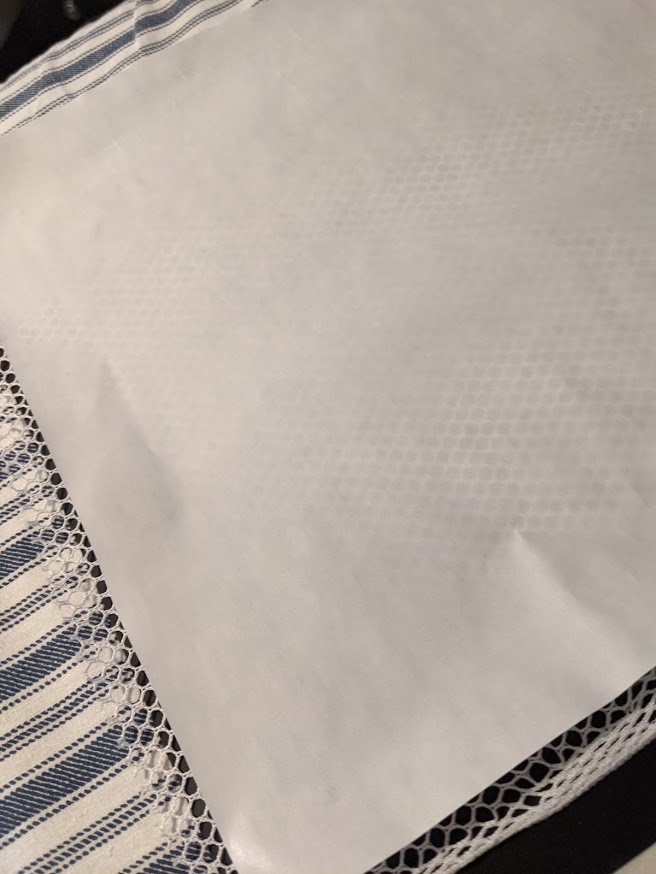 Flip over and iron the back side of the fabric
Fabric Sizes
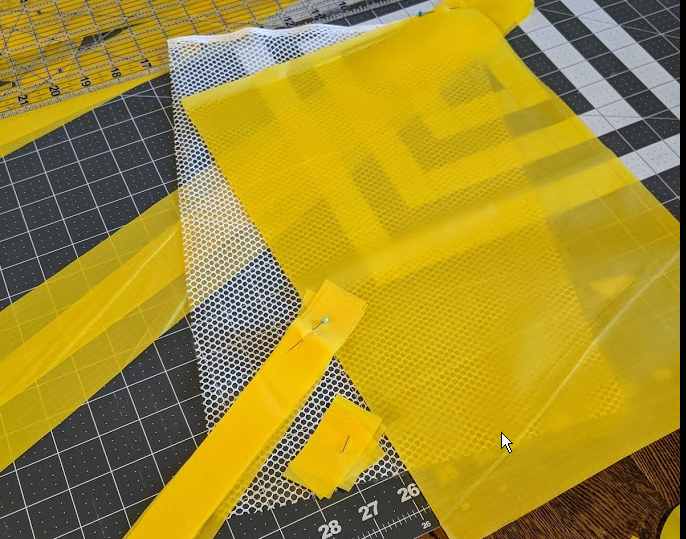 16 inches by 10 ½ inches
Top (Mesh and Iron on Vinyl) and Bottom Ripstop Nylon
Side 46 ½ inches by 2 ½ i-nches
Side Tab A – cut one – 9 ½ inches by 1 ¼ inches 
Side Tab B– cut one – 2 inches by 1 ¼ inches 
36 inch Zipper
Optional 10 inch by 2 ½ inches for handle (not shown)
Construction Techniques
Fuse the iron on vinyl to the Mesh, set aside
Round off the corners of the top and bottom
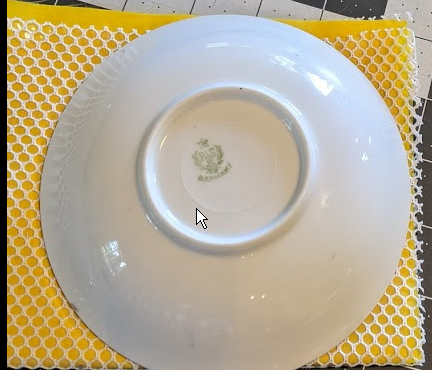 Begin Sewing
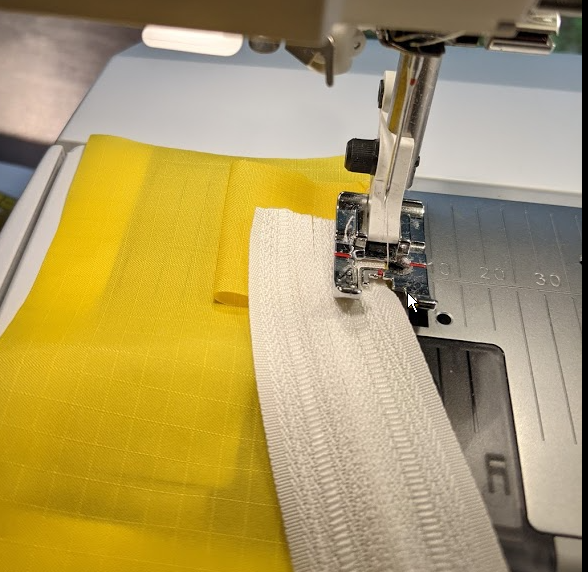 Place the side fabric right side up, then place Tab B folded and then the zipper right side down  and sew.
 I zig zagged close to the edge first and then sewed my seam
Sewing continued
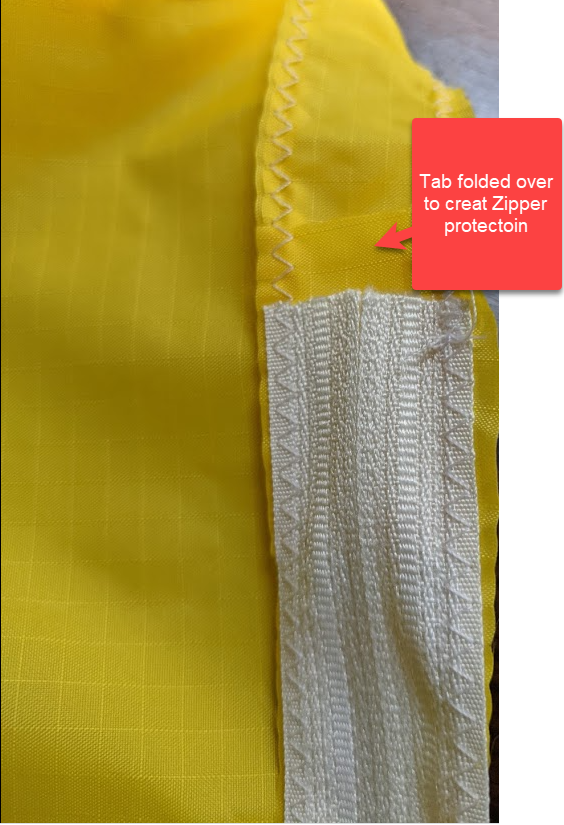 Continue sewing until you get to about 2 inches of the end of the zipper and then add Tab A, folding the end to create a protection for the zipper end. 
Sew the side seam 
You can sew the side seam either before or after you sew the top to the side seam making sure you leave the seam allowance at the beginning and end of the side seam.
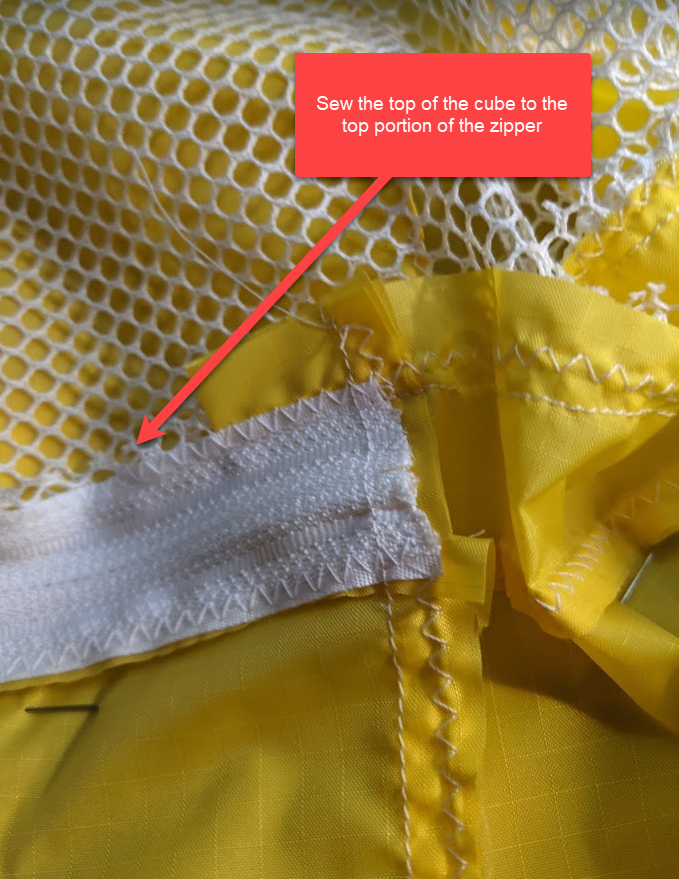 Sew the Top
Sew the zipper which has one side sewn to the side to the top of the cube 
Begin sewing at the top of one side to the end of the other side, leaving one end with no zipper.
Sew the Bottom to the Cube
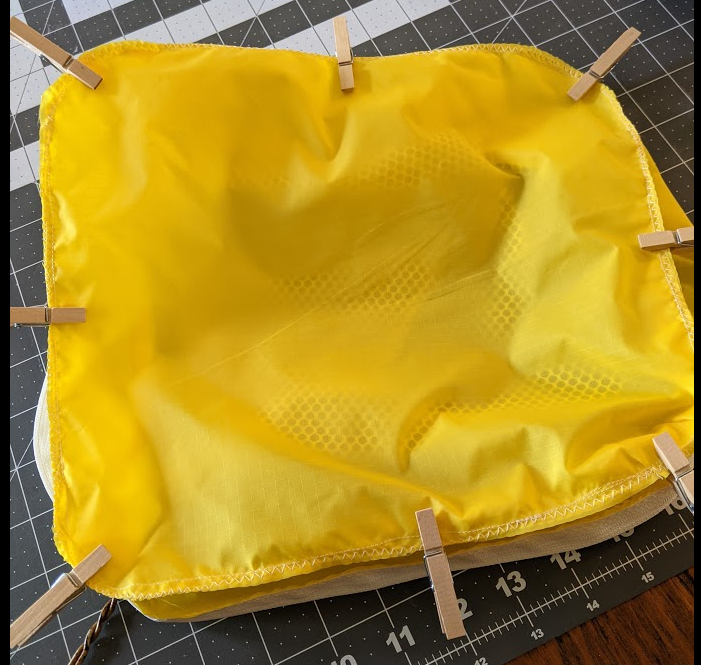 Align the top and sides of the bottom to the top and sides of the sewn cube. 
 Sew the top to the bottom, leaving the zipper partially open so you can turn the cube to the right side.
Turn to the Right Side
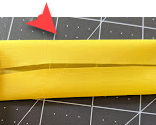 Turn the cube to the right side
Add a handle if desired. Fold the 10 “ by 2 ½”  in half and then fold the side pieces to the center then sew the handle.
Sew the handle to the non zipper end of the packing cube
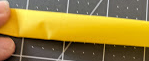 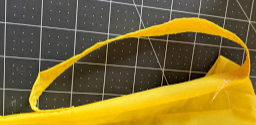 Your Cube is Finished!
Notes
I used an 12/80 needed and 2.5  as a stitch setting
You can you a micro tech needles if you need a sharper needle for your machine.
I zig zagged the edge first and then sewed a seam.  
Nylon and the mesh both stretch so you need to be careful.  I sometimes had to add more to the side piece to make it fit. 
I also added some nylon to the top for interest and stability 
Sometimes I did not use the vinyl on the top. 
You can adapt this pattern to really any size
Example of Commercial Packing Cubes